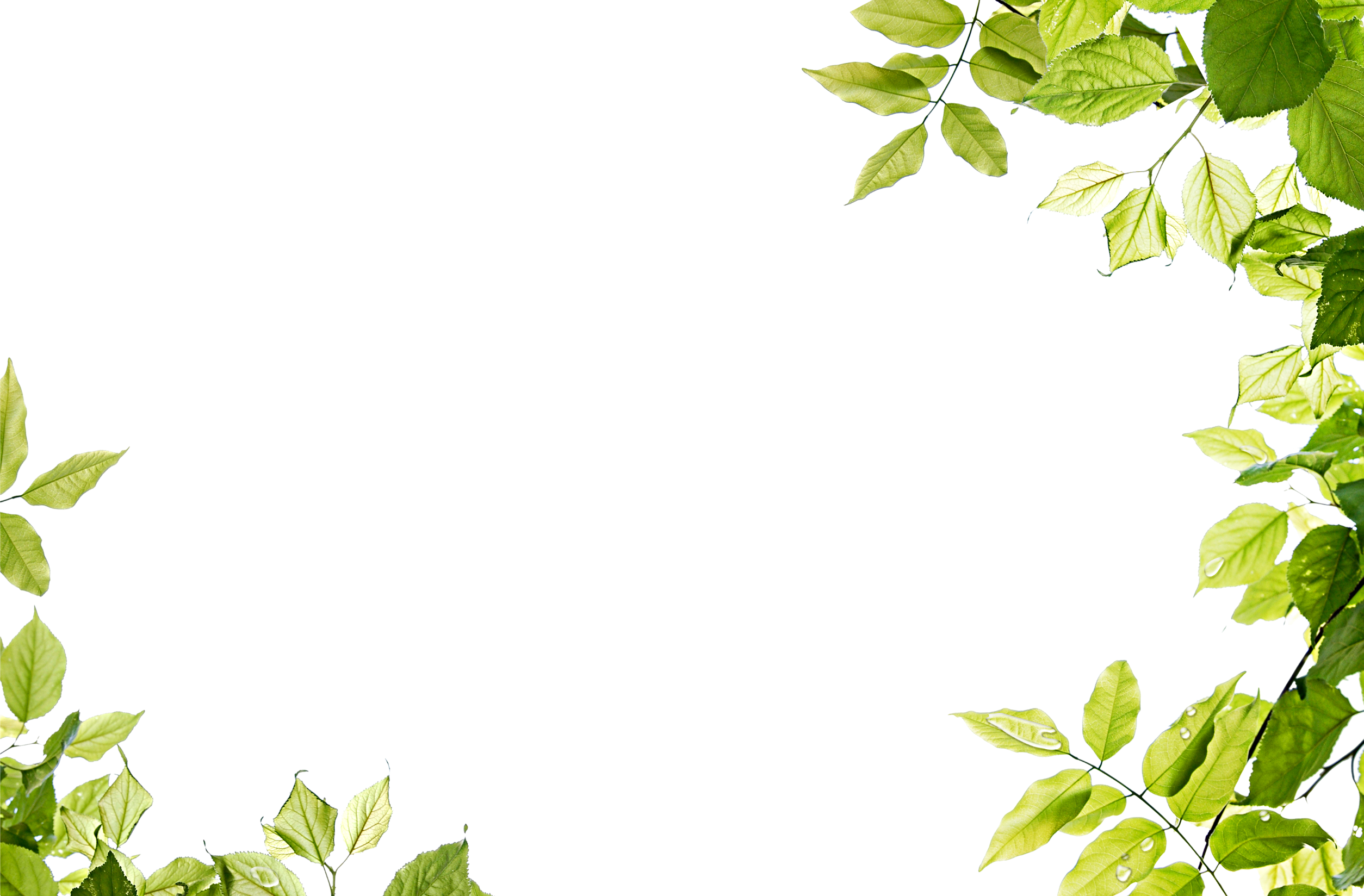 Utflykt till Stordammen
Måndagen den 9 september kl.10-12.30

För de som vill - gemensam promenad 9.40 från Daneport

Vi utforskar vattnet, sjunger och målar.
Kaffe, te och korv med bröd kommer finnas till självkostnadspris.

Hoppas vi ses!